Adulting 101
How to Pay for College
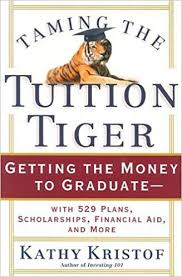 Melissa Tabor
May 2020
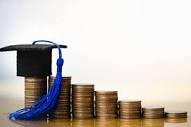 What’s it going to cost me??
Most private colleges/universities (like Bellarmine, Spalding) cost about $46,000 including tuition, room, board, and fees but most students usually only have to pay about $27,000
Most public colleges/universities (like UofL, UK) cost about $21,000 including tuition, room, board, and fees but most students usually only have to pay about $15,000
Each individual school will provide you an aid report that tells you your estimated aid and personal costs that you will have to pay.
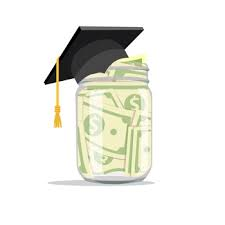 Sample Aid Award
Award will show you total tuition amount.  Some will show you the full year and some will show you BY SEMESTER and some show both.
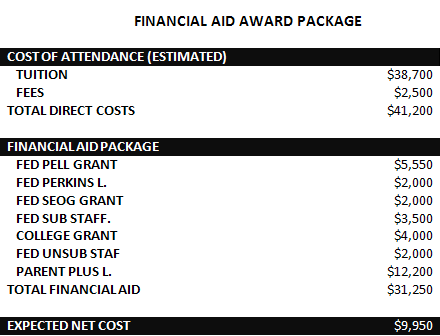 Next it will list any scholarships, grants, loans you have already received.  These are YEARLY awards so these amounts will be cut in half.  ($5,550 means you will receive $2775 for fall and $2775 for spring semesters.)
Any balance amount that appears means you must pay out of pocket or find additional funding.
FAFSA? What does that mean?
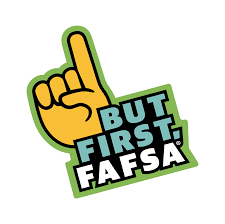 FAFSA=Free Application for Federal Student Aid
www.fafsa.ed.gov if you are being charged you are at the wrong address.
Complete EVERY YEAR beginning October 1!
Prior Prior Year ?? What is that?
For Fall 2020, Spring 2021, and Summer 2021 will need 2018 taxes
For Fall 2021, Spring 2022, and Summer 2022 will need 2019 taxes
FSA ID?? www.studentaid.gov/fsa-id/create-account
Allows students and parents to identify themselves electronically, login to the FAFSA, and sign the FAFSA electronically. It is easier if you sign up for the FSAID first but can wait until it asks for it in the FAFSA. 
Both you and your parent(s) will have to have a FSAID.
You will need the following for both you and your parents:
social security #
full name,
date of birth,
to create a memorable username and password
FAFSA? What do I get by filling this out?
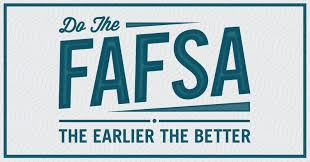 The FAFSA is the form to complete for:
All Federal Aid
Federal Grants (no repay*) Pell and SEOG (Supplemental Educ. Opportunity), and TEACH (teacher educ.)
Federal Loans (must repay) sub/unsub/Parent Plus
Federal Work Study (no repay)
State Aid
State grants (CAP)
The FAFSA determines how much aid you qualify to receive based on your EFC (expected family contribution).  They have a formula developed to determine.
These are mostly need-based programs
Colleges subtract your EFC from the cost of attendance to calculate your financial need at their institution.
The earlier you file the FAFSA the better!!  
Especially if you qualify for State aid; KY has limited funding and it is first come, first serve. Many scholarships, third-party payers require you to complete the FAFSA to be eligible.
Types of Aid
Types of Aid
Grants are often based on financial need and generally do not have to be repaid.
Scholarships are often based on some kind of special achievement: academic, athletic, or service. They generally do not need to be repaid.
Student loans are borrowed from the government or school and must be repaid.
Conversion scholarship/grants require you to provide certain services for a period of time, such as work in a low-income area. If you don’t, you must repay the money with interest.
Work study is part-time employment that lets you earn money while taking classes. Your job may be on or off campus.
Tuition waivers eliminate some costs for students who meet certain qualifications.
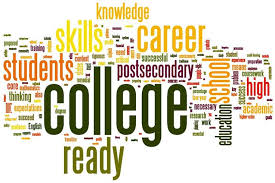 Federal Aid
Federal Programs
Federal Pell Grant
Federal Supplemental Education Opportunity Grant (FSEOG)
Federal Work-Study Program
Federal Direct Loan (subsidized--doesn’t accrue interest while in school)
Federal Direct Loan (unsubsidized--accrues interest while in school)
Federal PLUS Loan (parents of undergraduate students)
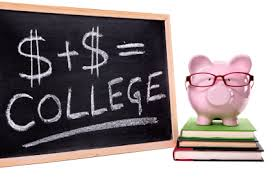 So What Are Grants?
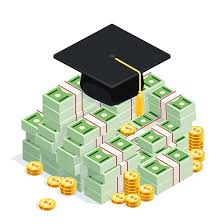 Grants
Colleges, states, and the federal government ALL give out Grants. Which usually do not have to be paid back.
You must complete ALL requirement in order to not pay grants back (they are not free money)
You must maintain SAP (Satisfactory Academic Progress) 
be enrolled in a minimum of 6 credit hours in your course of study
attend and pass all of your classes
Satisfactory Academic Progress (SAP) will be measured as determined by the school:
Satisfactory Academic Progress is measured with the following standards:
Qualitative (cumulative Grade Point Average)
Quantitative (67% Rule Hours earned divided by Hours Attempted)
Maximum Time Frame (150% of required hours for program completion)
Any grants received should appear on your Award from your school
Pell Grants do have a set cap each year.  The total amount awarded will be cut in half (half per semester)
Eligibility for state grants vary; you may be ELIGIBLE for a state grant but if they run out of funding you will not receive for that year.
Professional Judgment and Work-Study?
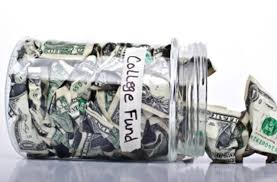 2. Ask for more money
If you have a special situation you can ask the individual college to work with you and do a Professional Judgment.
Divorce, loss of job, marriage, medical costs, drastic change of earnings, etc. all qualify for the schools to review your case.  Check out the individual schools financial aid page for assistance.  All colleges require different documentation.
3. Work-Study positions
These are part-time jobs on campus (or close near-by) that is funded through your financial aid.  You must have submitted a FAFSA to qualify.  
Work-study positions pay the student directly for work completed.  It is an hourly wage and they allow up to 20 hours per week.  
The government requires that the office you are working for MUST allow you to go to work--they cannot say, “We need you to stay and work therefore you must skip class.”  They must allow you to go to class.
Most work-study jobs are on campus therefore your commute time is next to nothing and saves gas money!
These jobs look great on your resume and the schools try to get you into your degree area if possible.
What Are Private Loans?
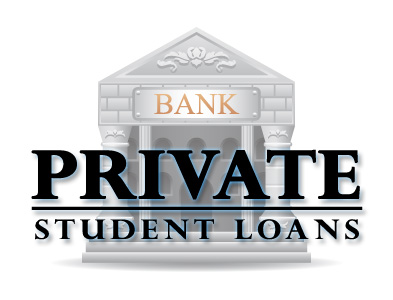 4. Apply for private loans
If after the FAFSA aid and scholarships you still have an out-of-pocket expense you can apply for private loans through various entites:
Banks and credit unions
Employers-- both yours and/or your parents
You can even find some online sources, CollegAve, Ascent, Capital One, Discover, Ernest are all good examples
KHEAA’s sister agency, the Kentucky Higher Education Student Loan Corporation (KHESLC), offers the only state-based loans for students and parents: the Advantage Education Loan (students) and Advantage Parent Loan (parents of students).
Always borrow federal student loans before private loans. Once you've exhausted federal options, compare offers from multiple private lenders to find the lowest interest rate.
	Your parents can also apply for loans such as the Plus Loan--this allows parents to borrow to help their child pay for college.
These require a credit check
Usually come with a higher interest rate
Your school determines how much the parent can borrow but the amount is to be used to cover the cost of attendance minus any previous aid receiving.
So What About Scholarships?
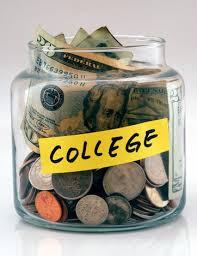 5. Apply for private scholarships 
There are thousands of free private scholarships from companies, non-profits, and community groups
Check out online sources such as Scholly similar sites.
Many have online applications
Scholarship search companies may charge hundreds, even thousands, of dollars to give you a list of scholarships. That’s money better spent paying for college. With a little detective work, you can find financial aid sources yourself. Here’s how:
Use the free Federal Student Aid Scholarship Search.
Kentucky version of Affording Higher Education to explore financial aid programs for Kentucky students.
Talk with a financial aid advisor at the college you plan to attend.
What About Tax Credit?
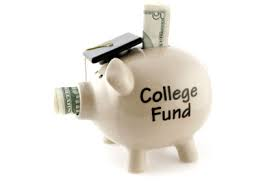 6. Claim a tax credit on your taxes
The American Opportunity Tax Credit is a credit of up to $2,500 for qualified college and post-secondary education expenses for an eligible taxpaying student or a taxpayer claiming the student as a dependent. To be eligible, the student must be enrolled at least half-time for one academic period beginning in the tax year, and still be in his or her first four years of higher education.
Parents can claim following federal tax guidelines if you do not work/file taxes and they still claim you.
Your college will provide you with qualified tax information each year.
A form 1098-T, Tuition Statement, is used to help figure education credits (and potentially, the tuition and fees deduction) for qualified tuition and related expenses paid during the tax year.
What About Third Parties, VA and Waivers?
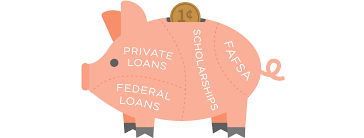 7. Third-party, Veteran’s Benefits, and Waivers
Third Party means your tuition is paid by an employer, vocational rehab, or other third party, confirm this with appropriate documentation to your college.
Veteran’s Benefits are for those student’s who are in the military or their parents served in the military.  Check with your college for assistance.
Chapter 30, Montgomery GI Bill
Chapter 35, Dependents
Chapter 31, VA Vocational Rehabilitation
Chapter 1606, Mont., GI Bill (Guard/Reserve)
Chapter 32, VEAP
Chapter 33, Post 9/11 GI Bill
KRS-164 (505/507/515)
Waivers means a portion or all of your tuition is waived.  There are Institutional, State, and Federal Waivers.  Waivers do not have to be repaid.
Dependent or Spouse of Veteran
Dependent or Spouse of Police Officer, Firefighter, or State Employee
Kentucky Foster and Adopted Children
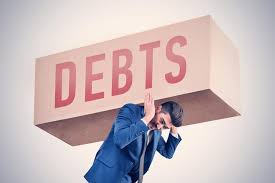 Other Ways To “Save” Money
There are ways to finish courses early and thus not have to accumulate additional debt.
15 to Finish
Unless your schedule or finances only allow you to go part‐time, try to take at least 15 credits each semester.
You'll save money because taking 15 credits will usually cost the same as taking 12 credits at most colleges and universities. Double-check with the catalog or the registrar's office to make sure your school doesn't charge by the credit hour.
You're more likely to graduate on time and enter the workforce sooner.
You're more likely to get good grades.
You'll maximize your KEES award, which you can use for eight semester within five years of graduating from high school or getting your GED.
You'll avoid the cost of an extra year, which could save you thousands of dollars.
Know the courses you need to graduate and meet with your advisor to map out a plan to earn your degree on time.
Planning Ahead and General Help
It’s never too early or too late to plan for college. 
You should always:
Pay attention to dates and deadlines.
Improve your study skills.
Improve your time management skills.
Improve your money management skills.
Take advantage of the FREE services on the Internet; great links also on KHEAA website

The KHEAA website is a great help for all of your financial planning needs. 
Here you will find copies of publications such as Getting In and Affording Higher Education which have been used for years by counselors, students and parents as a primary source of information regarding financial aid and higher education opportunities.
They also have financial literacy information to assist with 
financial planning
Budgets
Banking
Insurance
college funding 
Check out KHEAA website and on Facebook/Twitter to receive the latest college access and financial aid information.
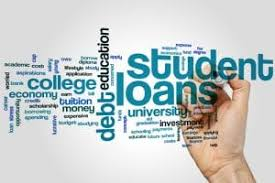 Kentucky Aid
KHEAA –administers several financial aid programs for the Commonwealth of Kentucky. 
Lottery proceeds fund millions annually in student financial aid awards, including the state’s need-based grant program, the merit-based Kentucky Educational Excellence Scholarship (KEES) program and the KHEAA Teacher Scholarship. 
Types of KY/State Aid--see KHEAA website for full information on these aid opportunities:
KEES
College Access Program Grant(CAP)
Kentucky Tuition Grant (KTG)
Early Childhood Development Scholarship
Osteopathic Medicine Scholarship
Teacher Scholarship
Dual Credit Scholarship Program
Work Ready Kentucky Dual Credit Scholarship
Work Ready Kentucky Scholarship
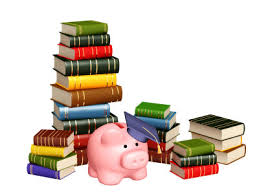 Congrats Grads!
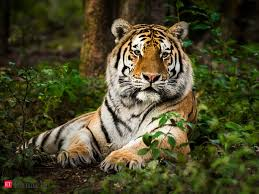 Good luck in all your future endeavors...
Sources:  JCTC website, KHEAA website, FAFSA website, CNN Money website/article at money.cnn.com
Melissa Tabor retired financial aid and admissions officer, JCTC